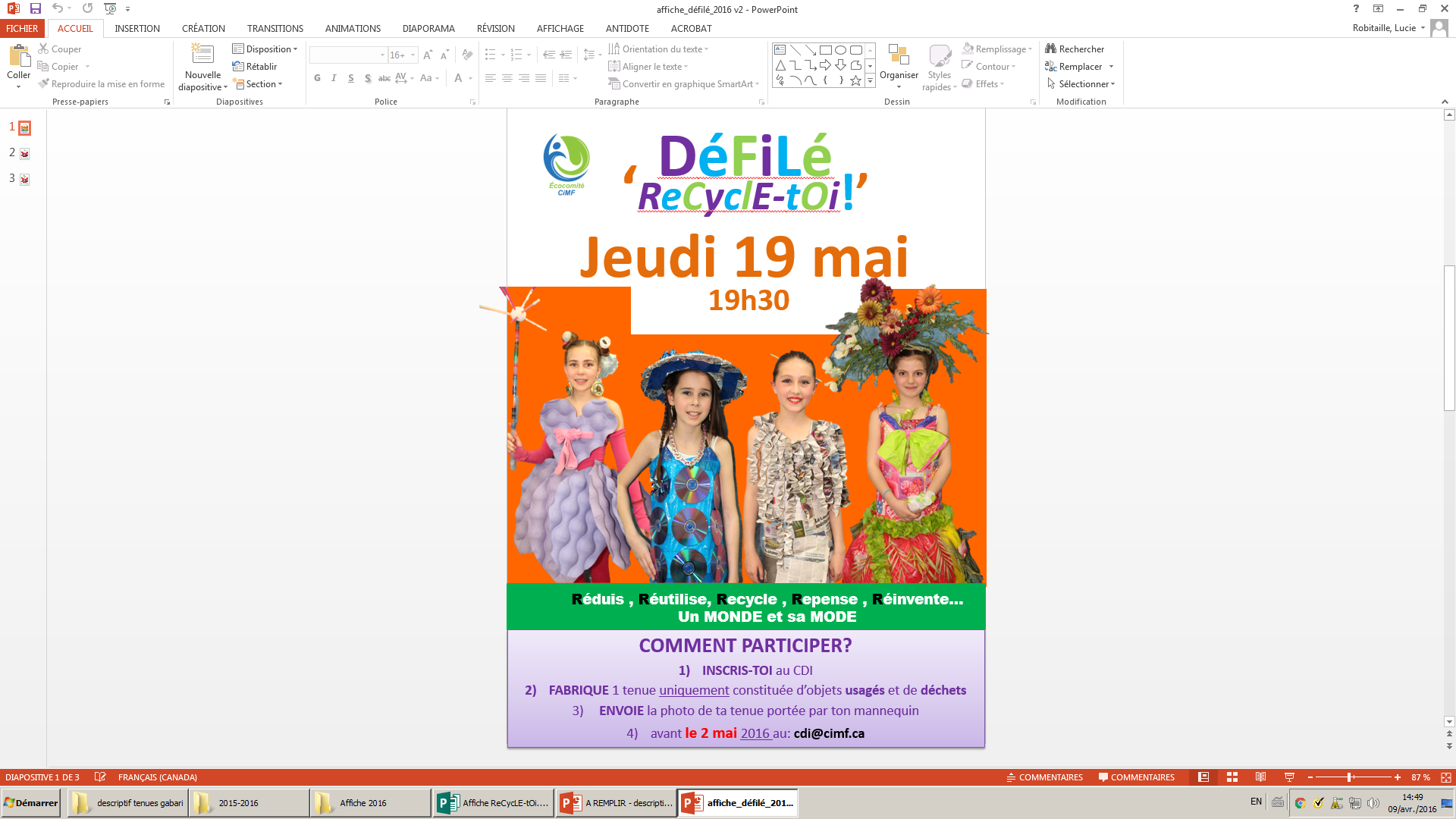 Quoi faire?    1- Placer 2 diapositives de votre tenue  dans ce ppt2- Enregistrer ce ppt et l’envoyer à cdi@cimf.ca
Avec comme nom de fichier le nom du créateur de la tenue. Ex.:  JuliaMinoura.ppt
Avec comme titre de courriel : “defile_descriptif_de_tenue”
Nom de votre tenue: ……………………………….….…..…………..Mannequin: ………..………………………Créateur : .…………………………..…….. École : ………………………………………..
Placez ici la photo 
de votre tenue terminée
(on doit pouvoir voir clairement de quoi elle est faite) 
Photo de face,
Descriptif de la tenue:
Tenue principale faite de  …
Accessoires  (Chapeau, ceinture, boucles d’oreilles…) fait de …
Quantité de ….utilisés pour la conception: …..
(ex.: cette tenue a nécessité 300 bouchons de Coca…)
Placez ici la photo 
de votre tenue terminée
(on doit pouvoir voir clairement de quoi elle est faite) 
Photo de profil,
Placez ici la photo 
de votre tenue terminée
(on doit pouvoir voir clairement de quoi elle est faite) 
Photo de dos,